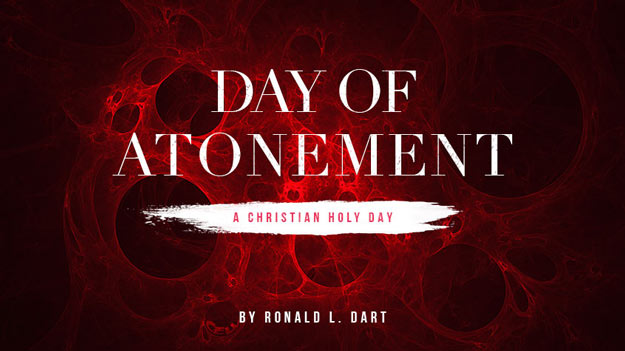 Rom 5:9 
Much more then, being now justified by his blood, we shall be saved from wrath through him.
Rom 5:10 
For if, when we were enemies, we were reconciled to God by the death of his Son, much more, being reconciled, we shall be saved by his life.
Rom 5:11 
And not only so, but we also joy in God through our Lord Jesus Christ, by whom we have now received the atonement.
The Scapegoat – 
Bearing the Sins of the People
Atonement Old Testament - Hebrew
Placate
Cancel
Forgive 
Mercy 
Pardon
Purge -  Put away
Reconcile
Appease
Heb 9:24 
For Christ is not entered into the holy places made with hands, which are the figures of the true; but into heaven itself, now to appear in the presence of God for us:
Heb 9:25 
Nor yet that he should offer himself often, as the high priest entereth into the holy place every year with blood of others;
Heb 9:26 
For then must he often have suffered since the foundation of the world: but now once in the end of the world hath he appeared to put away sin by the sacrifice of himself.
Heb 9:27 
And as it is appointed unto men once to die, but after this the judgment:
Heb 9:28 
So Christ was once offered to bear the sins of many; and unto them that look for him shall he appear the second time without sin unto salvation.
Atonement – New TestamentGreek
An exchange
Restoration to favor
Adjustment of a difference
Jesus 
Bearing the Sins of the People